Retta di regressione
1
Daniela Valenti, 2020
La statistica nella ricerca di leggi sperimentali
Ecco un altro problema per cercare la retta di regressione che non ha più il vincolo di passare per l’origine O(0, 0).

Completa la scheda di lavoro per affrontare il problema.
2
Daniela Valenti, 2020
Che cosa hai trovato
3
Daniela Valenti, 2020
La retta ‘dei minimi quadrati’ che non passa per O
Quesito 1
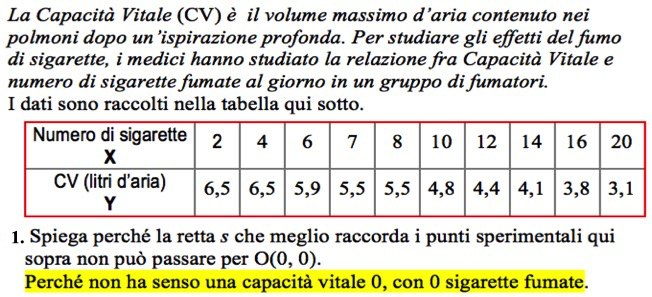 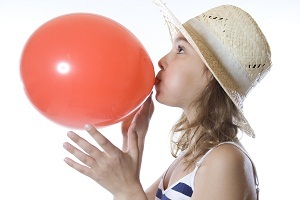 4
Daniela Valenti, 2020
La retta  di regressione
Quesito 2
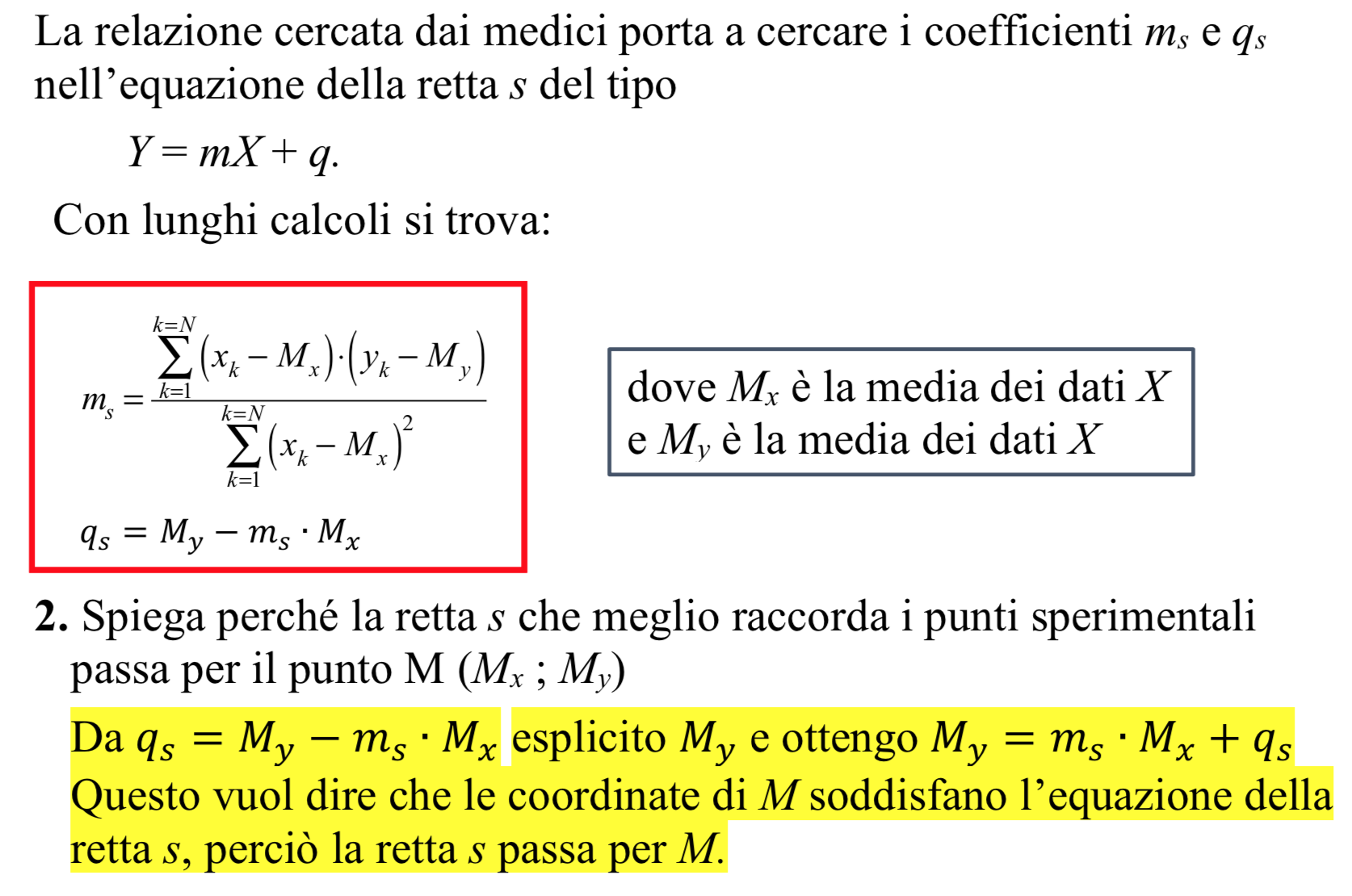 5
Daniela Valenti, 2020
Pendenza della retta di regressione e covarianza
La formula per ottenere la pendenza ms della retta s di regressione è lunga e complicata da scrivere, ma può essere sintetizzata.
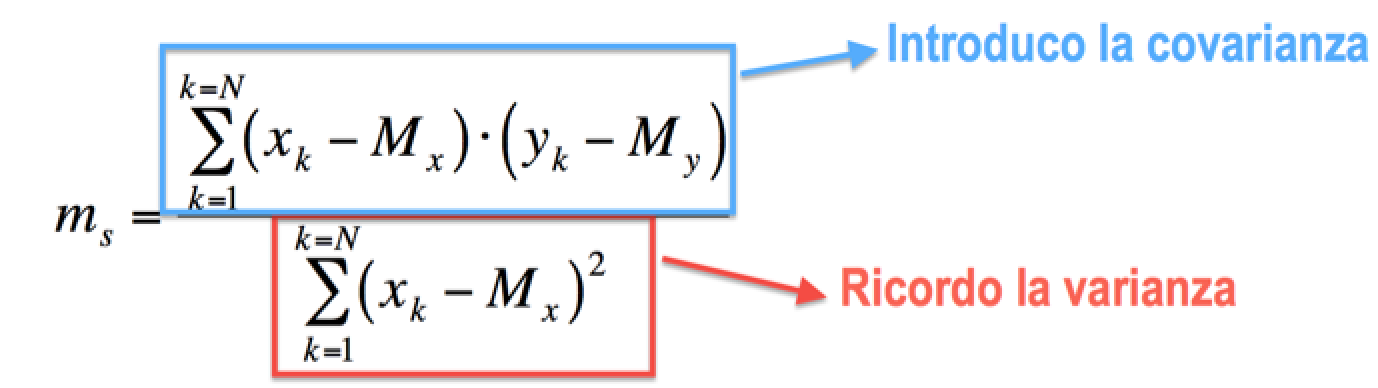 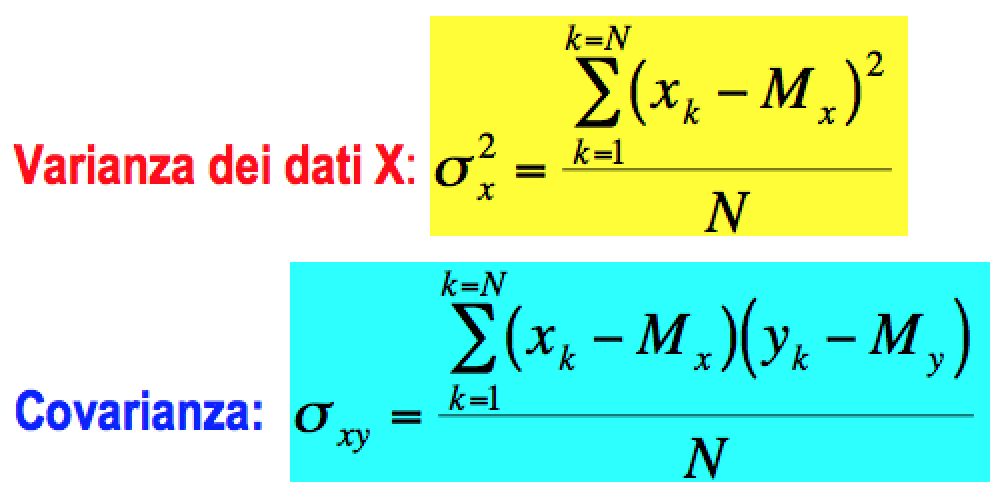 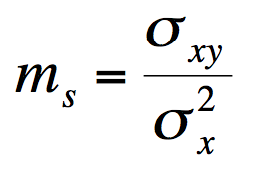 6
Daniela Valenti, 2020
Attenzione al significato dei simboli!
Esamino solo tre coppie di dati per riflettere sul significato dei simboli statistici.
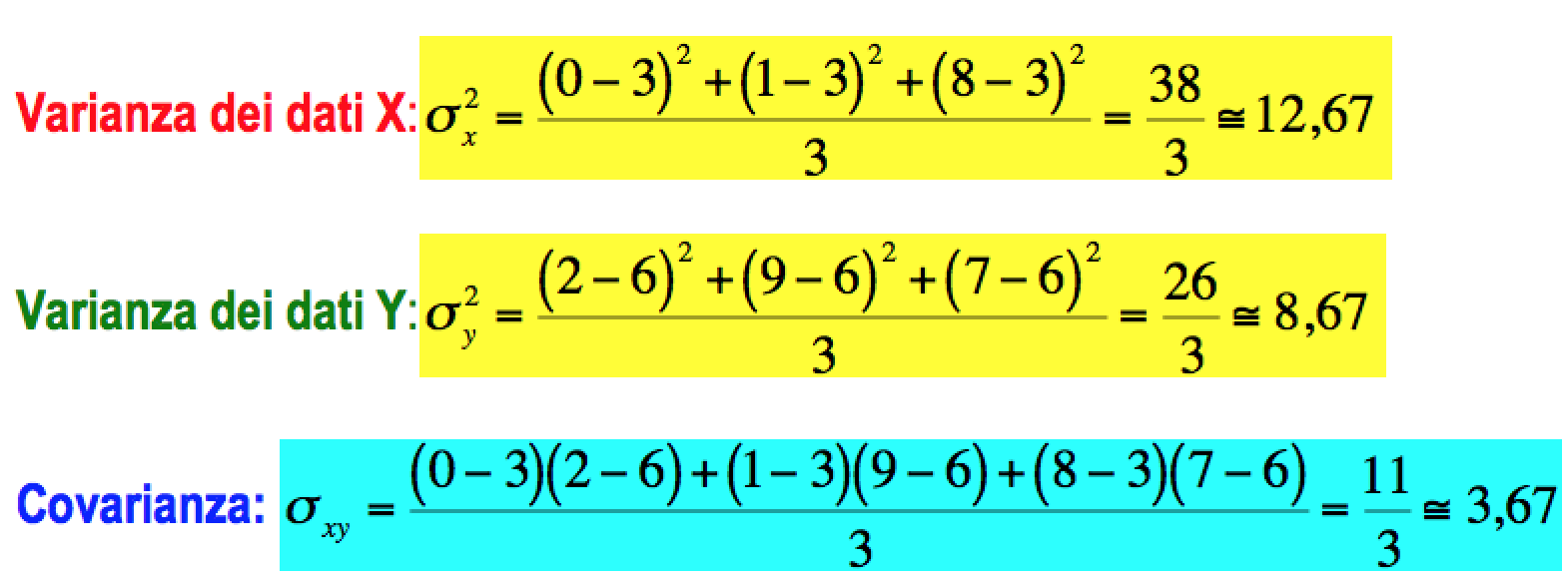 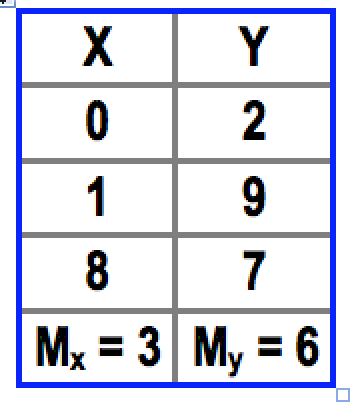 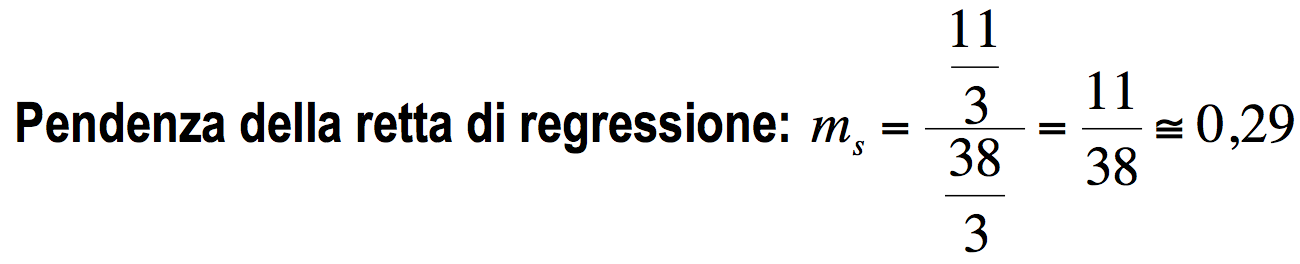 7
Daniela Valenti, 2020
La retta  di regressione
Quesiti 4, a, b, c, d
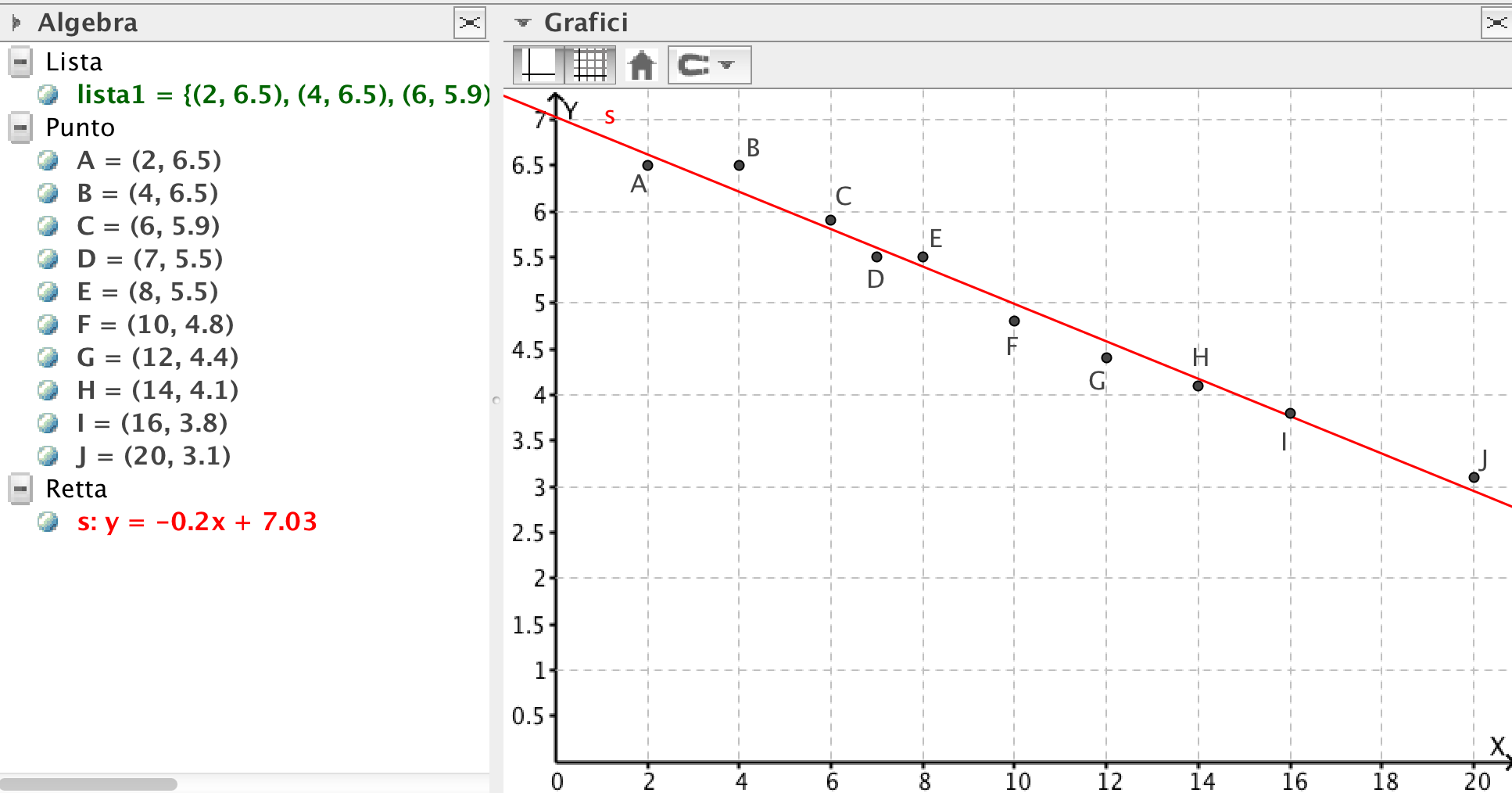 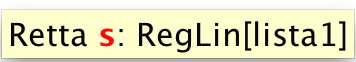 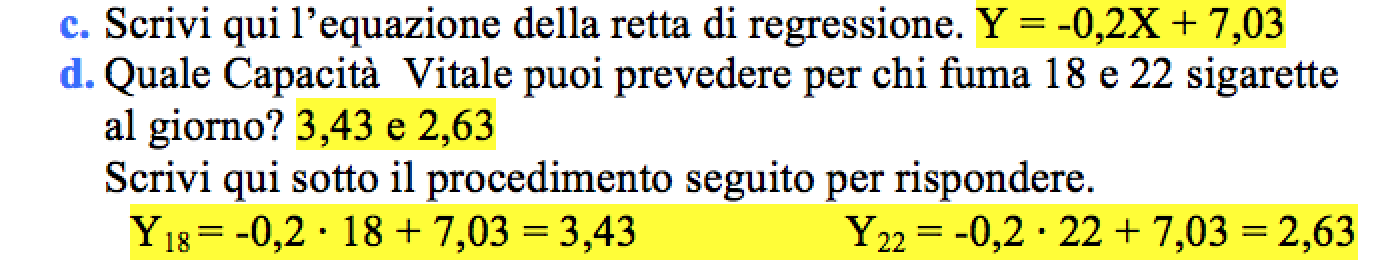 8
Daniela Valenti, 2020
Una riflessione importante
Provo a prevedere la CV per chi fuma 40 sigarette.
                        Y40 = -0,2 . 40 + 7,03 = -0,97 
Inaccettabile CV negativa!
Il modello statistico non fornisce previsioni affidabili su casi lontani dai punti sperimentali.
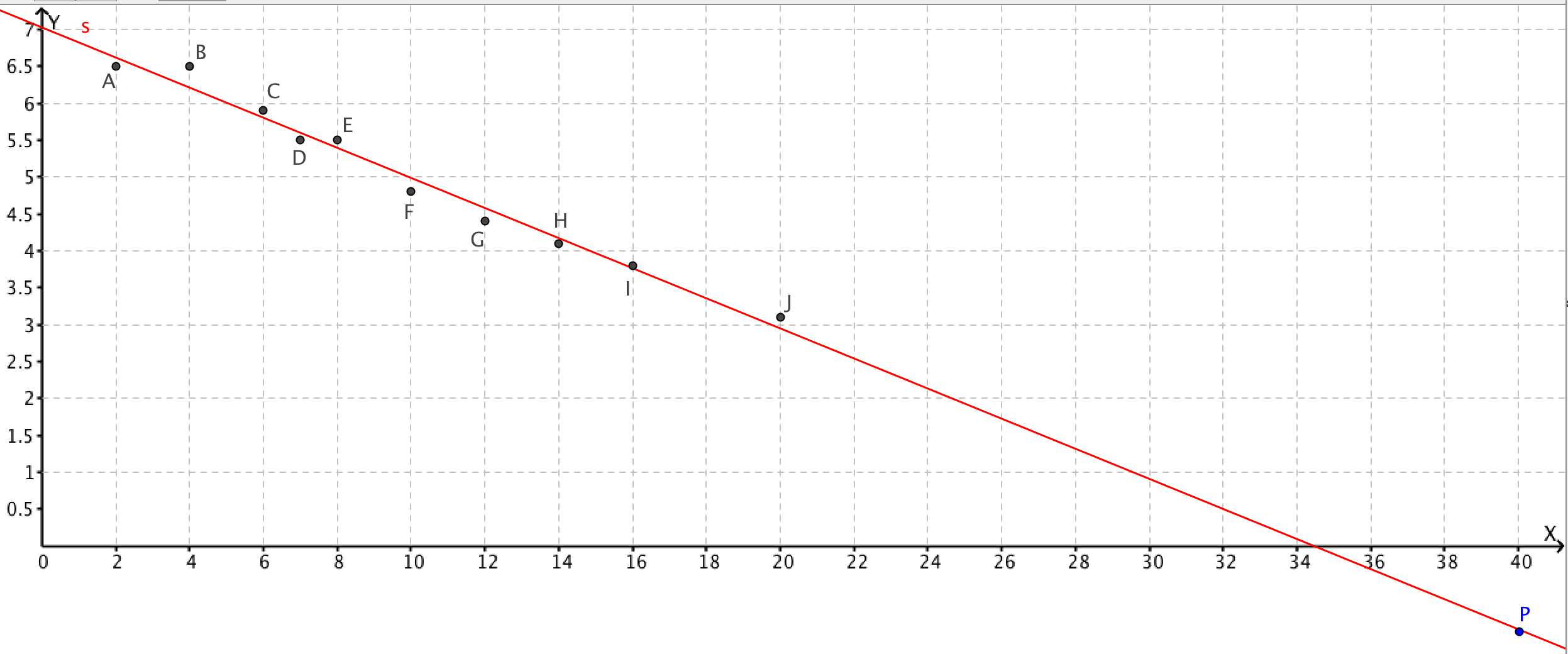 9
Daniela Valenti, 2020
Retta  di regressione per i dati sulla deformazione della trave
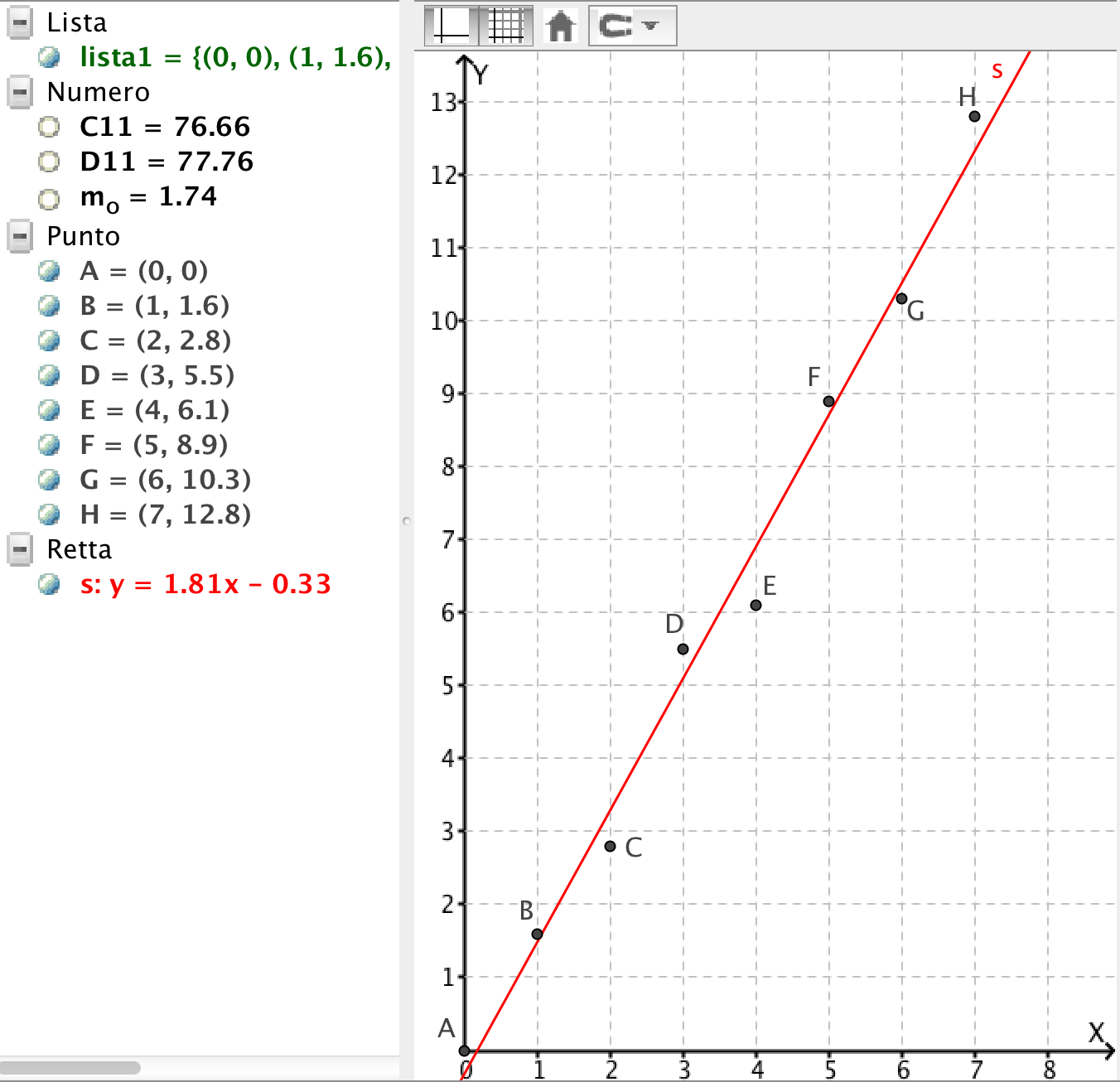 Quesiti 5 a, b, c
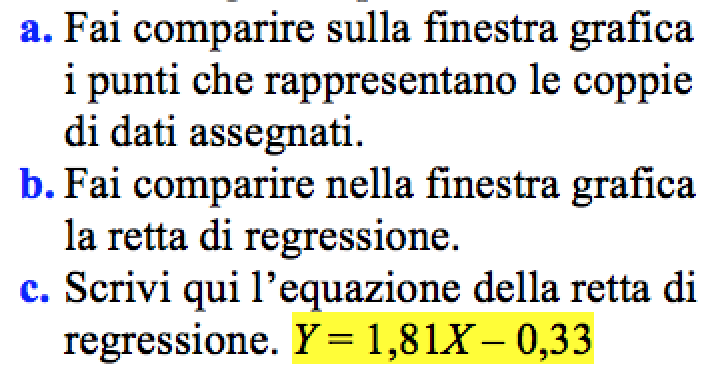 10
Daniela Valenti, 2020
Confronto fra due rette
Quesito 5d
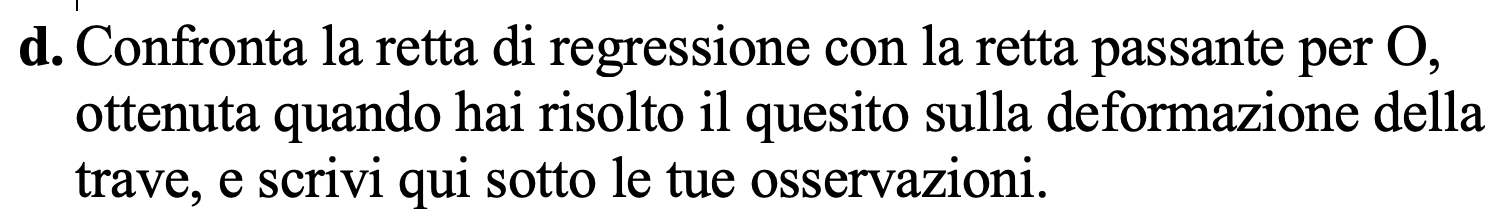 Il confronto suggerisce varie osservazioni; ecco qualche esempio.
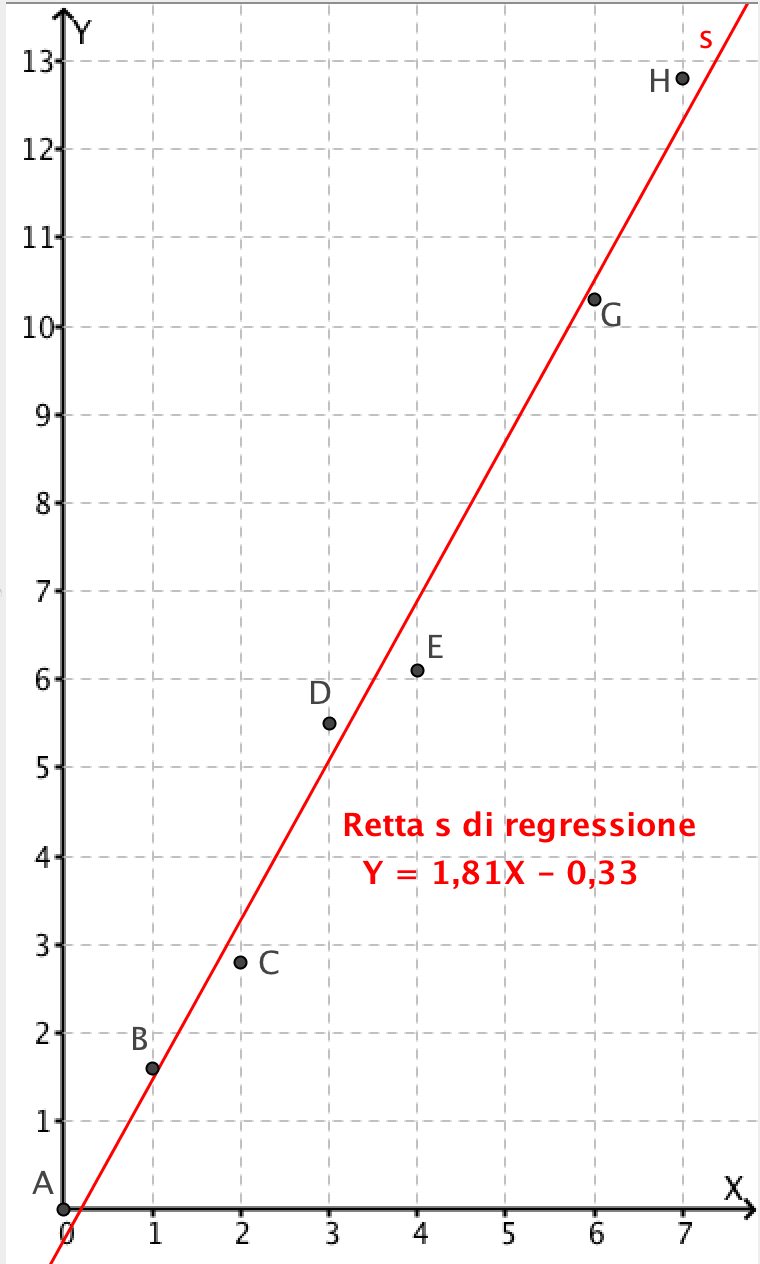 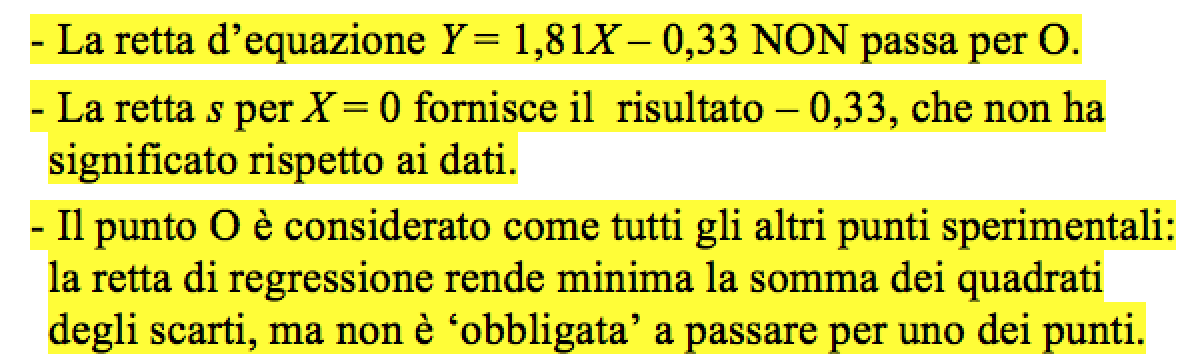 Daniela Valenti, 2020
11
Confronto fra due rette con foglio di calcolo
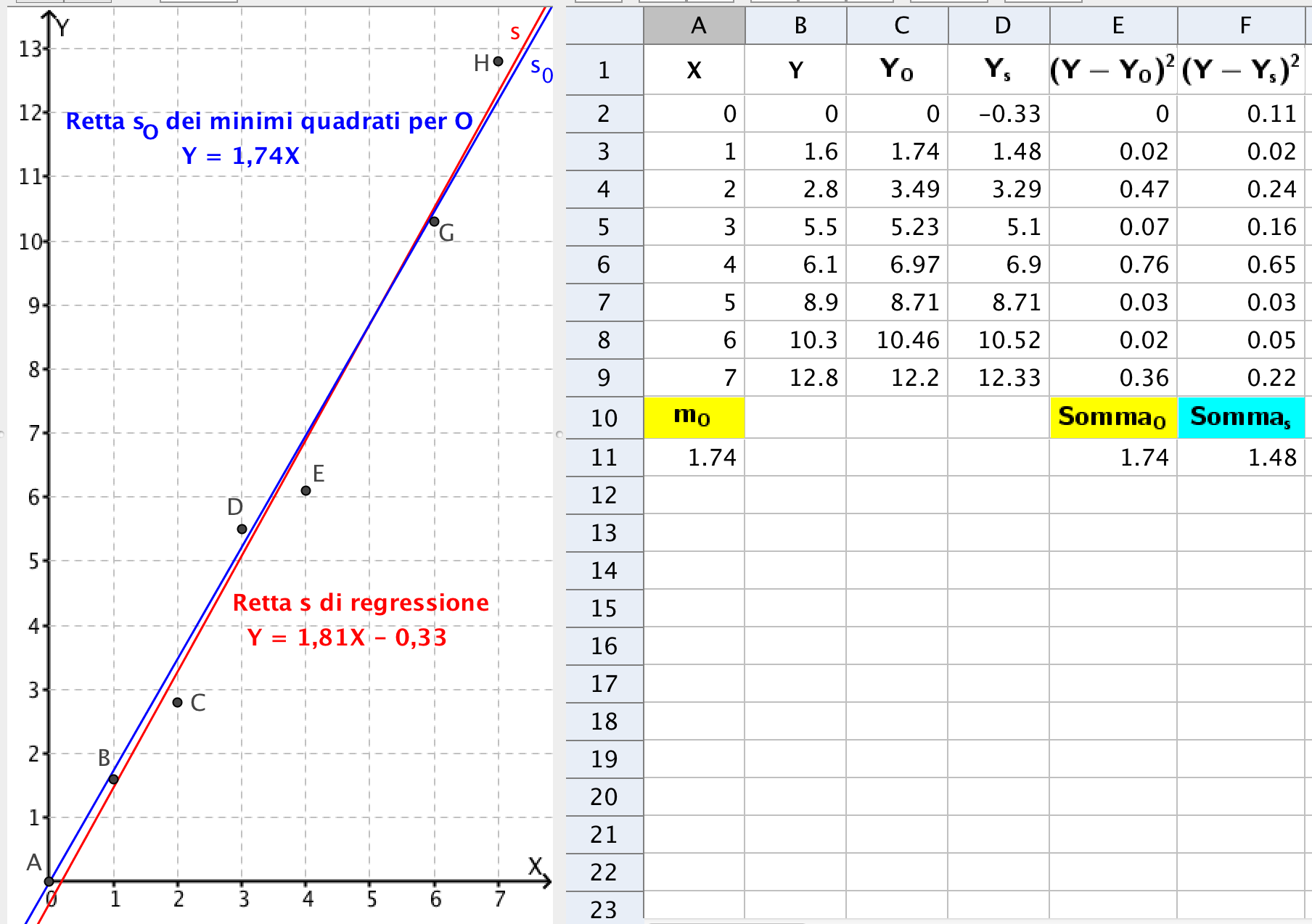 Come ottenere l’equazione della retta dei minimi quadrati per O.
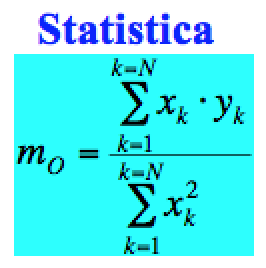 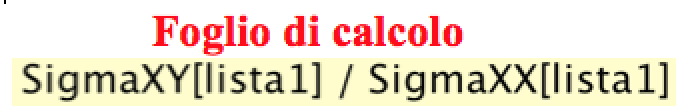 12
Daniela Valenti, 2020
Confronto fra due rette con foglio di calcolo
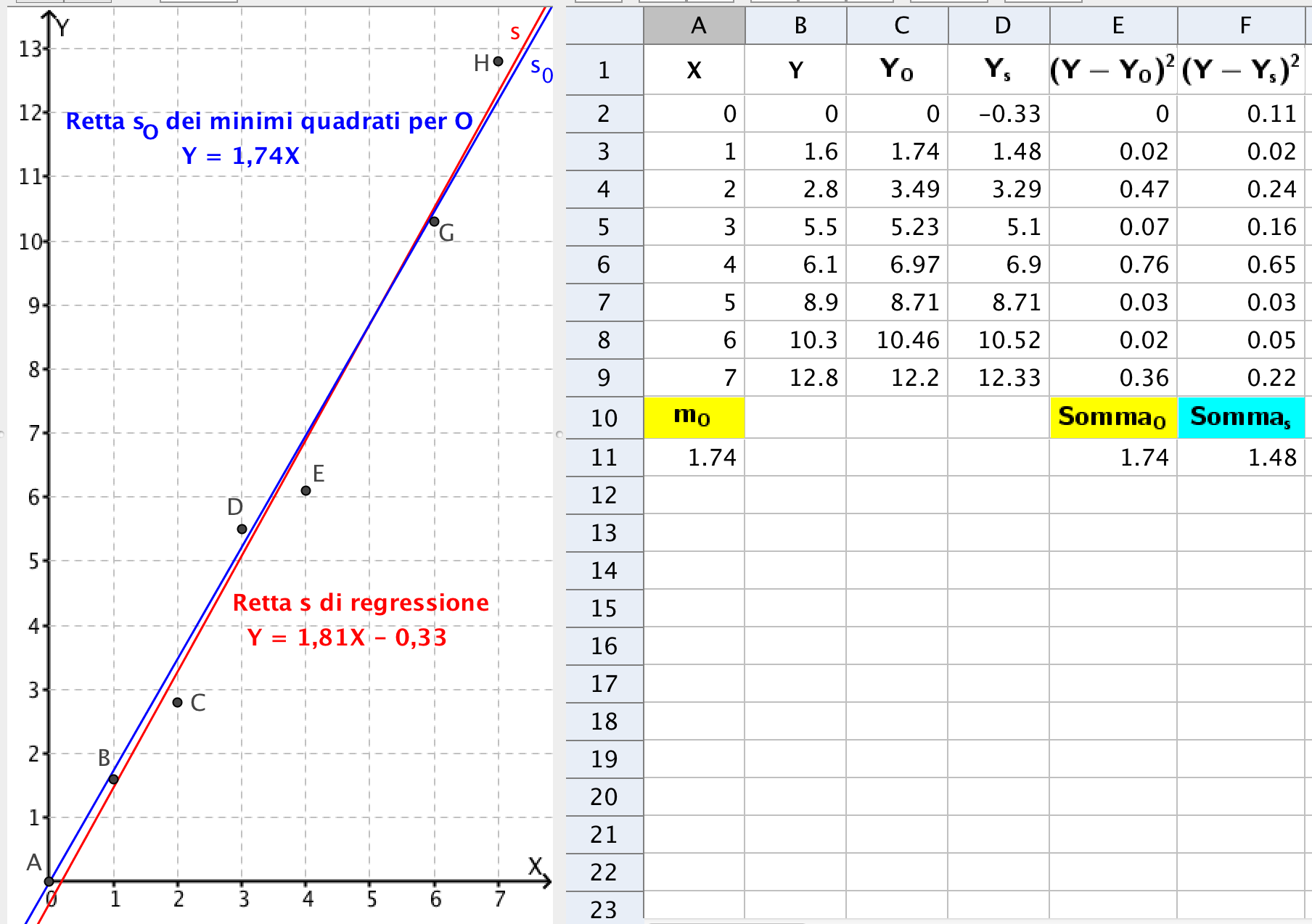 Punti su s
Punti su sO
Punti sperimentali
Somma dei quadrati degli scarti più piccola per i punti della retta s
Le due rette sono molto vicine, ma sono diverse.
13
Daniela Valenti, 2020
Confronto fra due rette con foglio di calcolo
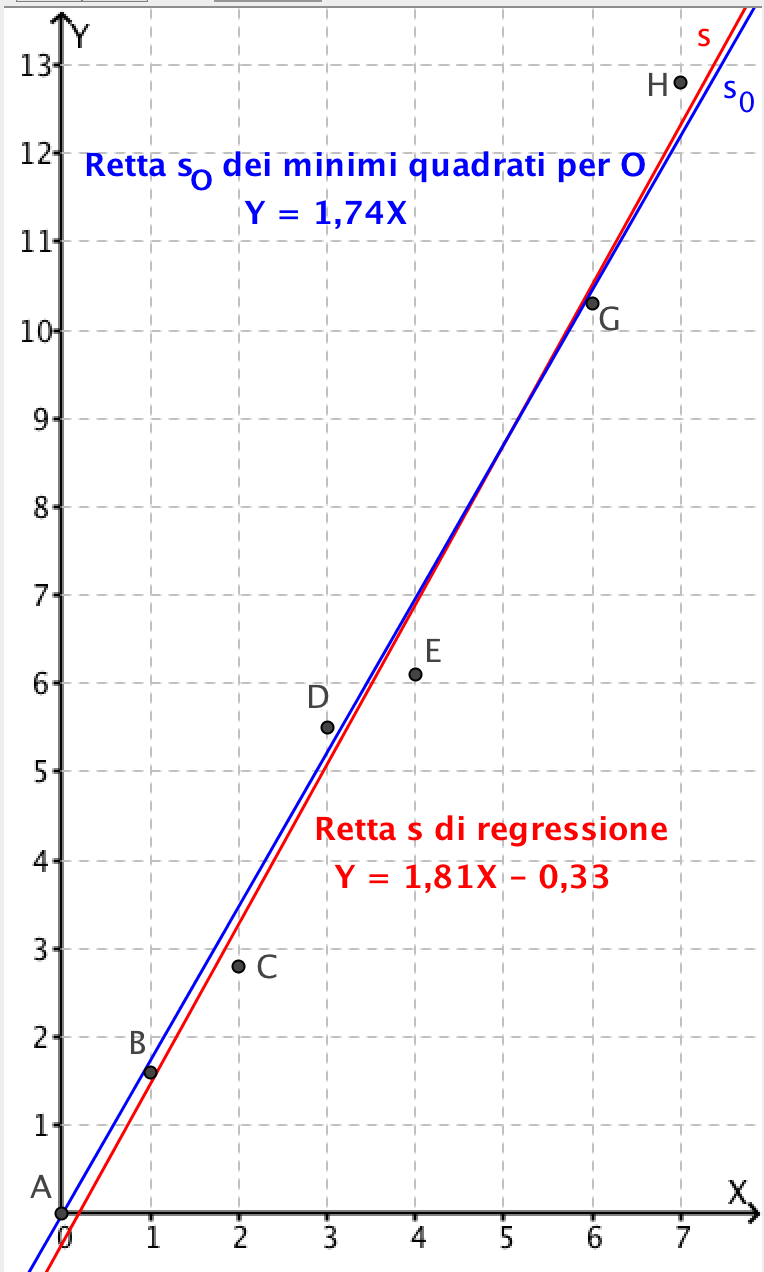 Riflessioni
La retta s di regressione è quella ‘più vicina’ ai punti sperimentali, ma non passa per O, perché tratta O come tutti gli altri punti sperimentali.

È opportuno stabilire prima di tutto se è importante trovare una retta che passa per O(0; 0), per scegliere i procedimenti statistici più adatti ai dati da esaminare.
14
Daniela Valenti, 2020